Stem Cell SpaceShot Grant - Graphical Abstract SubmissionApplicant must provide an original image that clearly represents the work described in the research project description.Graphical abstract should be uploaded as a .jpg file through the online submission form. Please do not use unnecessary white space or a heading “graphical abstract” within the image file.FontsPlease use Times, Arial, Courier or SymbolNo additional text, outline or synopsis should be included. Any text or label must be part of the image file.
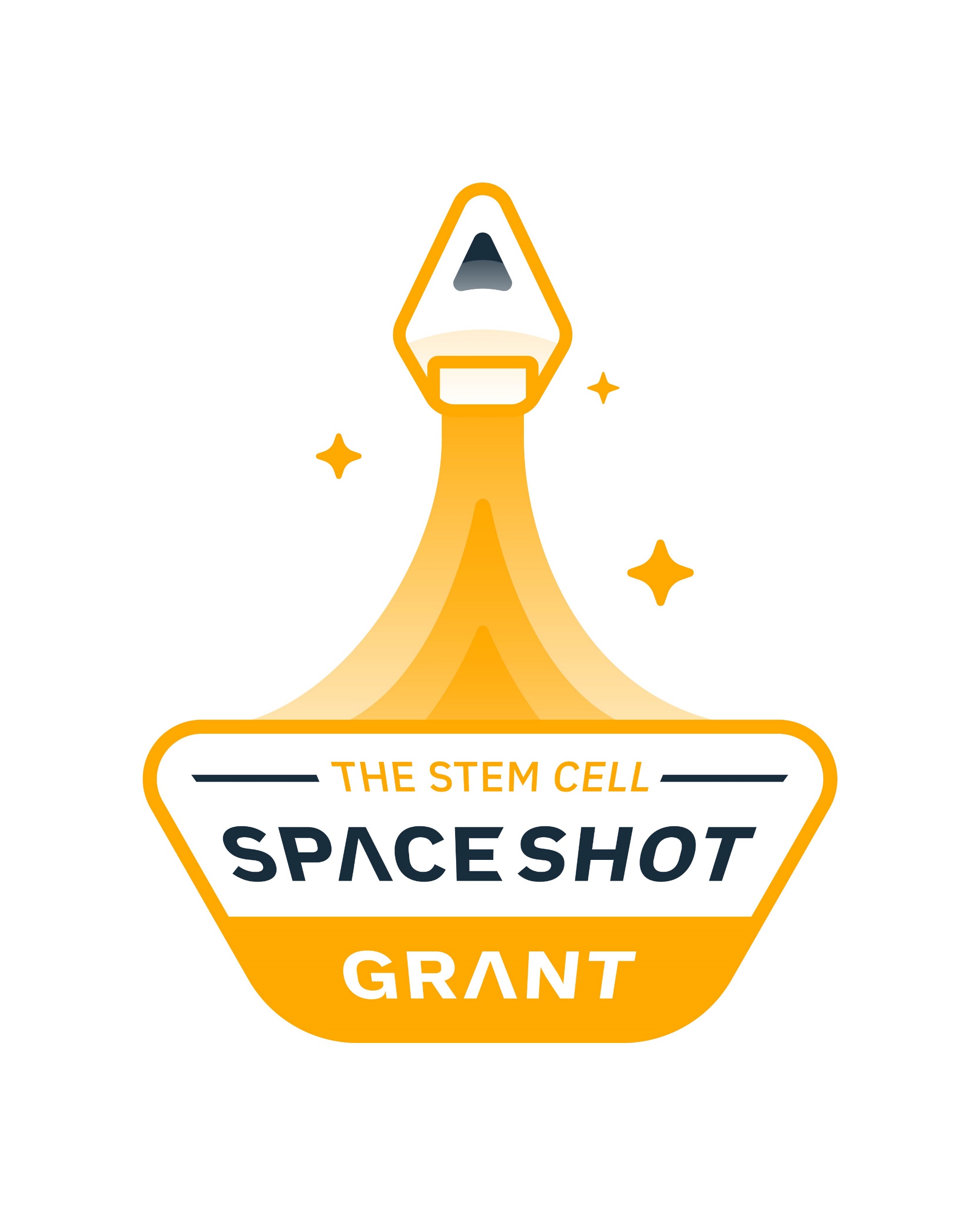 Insert Graphical Abstract Here 
And export in JPEG